CCF/CTA Calibration Meeting
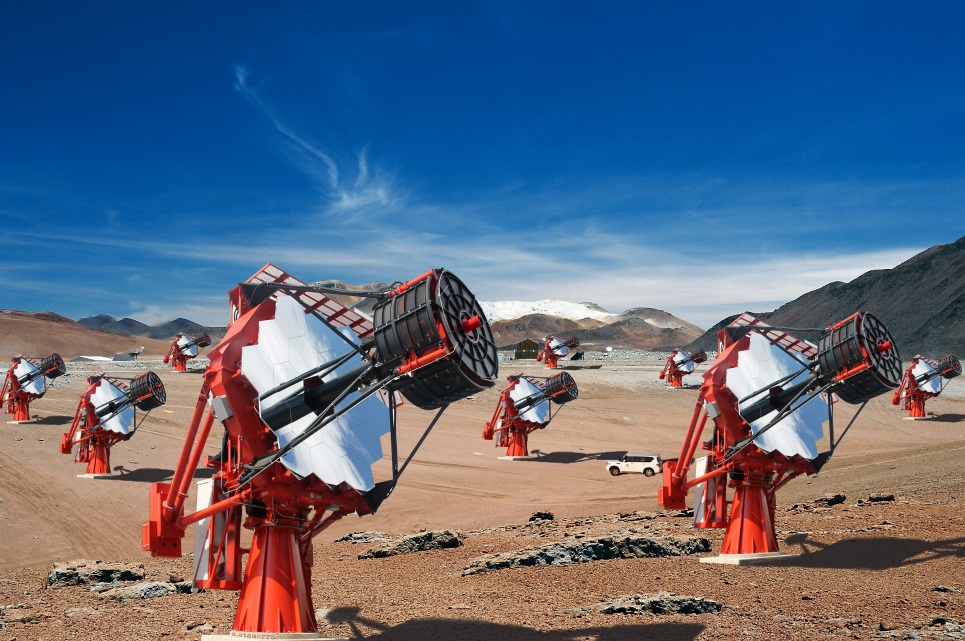 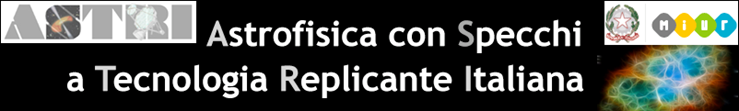 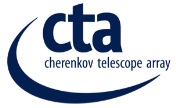 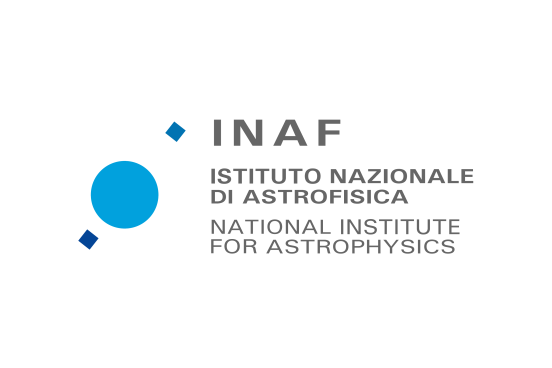 Universidade de São Paulo
Instituto de Astronomia, Geofisica
e Ciencias Atmosferica
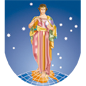 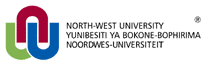 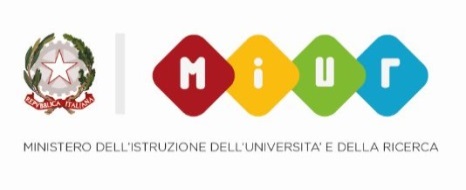 Pre-selection of muons: image statistics
Teresa Mineo, Cettina Maccarone
INAF/IASF-Palermo, Italy
for the ASTRI Collaboration & the CTA Consortium
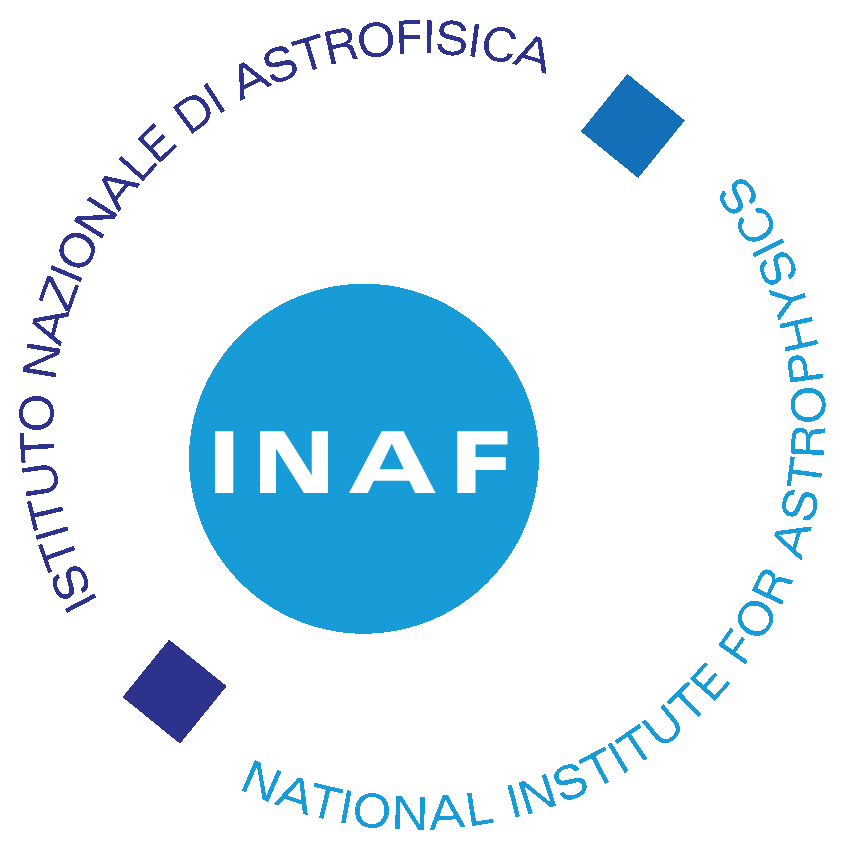 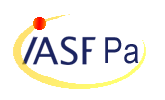 T. Mineo–  CCF/CTA Meeting, Barcelona, 26-28 October 2015
1
Simulations
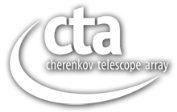 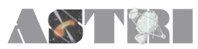 T. Mineo –  CCF/CTA Meeting, Barcelona, 26-28 October 2015
2
Steps of the Analysis
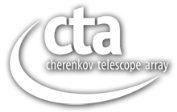 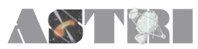 We produced the histograms over all analysed events  of the following variable:
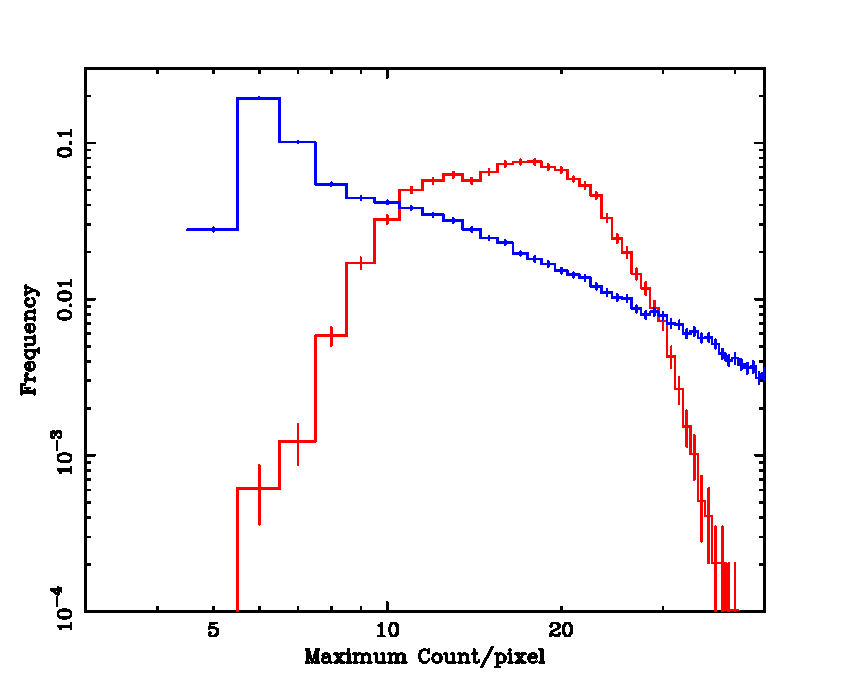 the maximum count in the pixels of each image
Proton
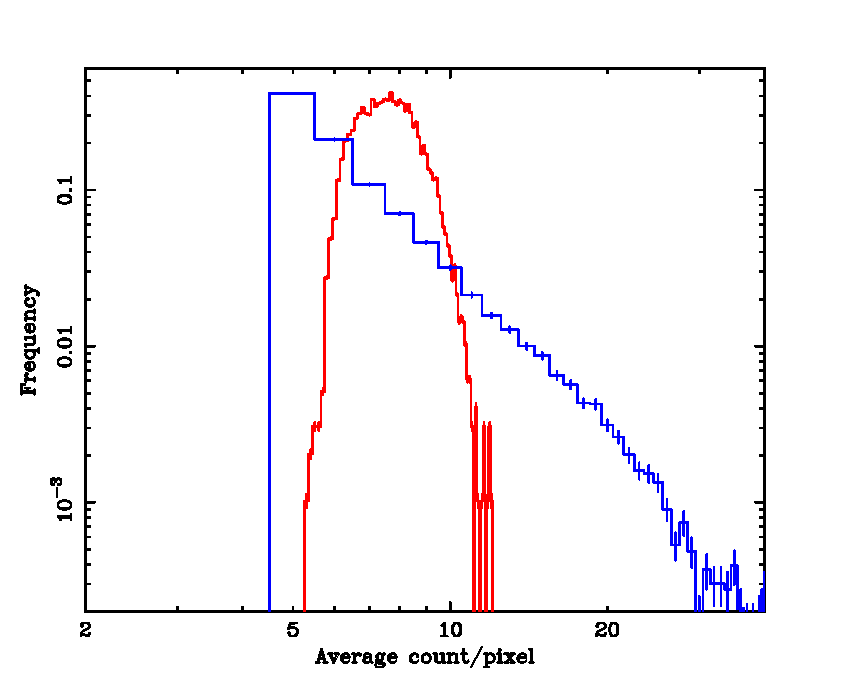 Muon
the average of count left after the cuts.
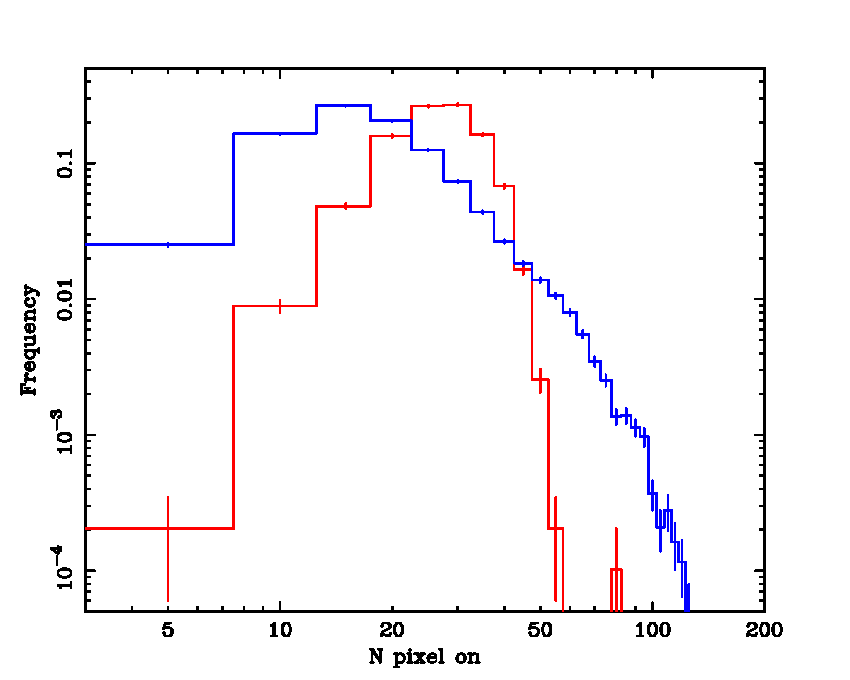 the number of pixel left after a given cut
2) We computed the percentage of protons and muons contained in the interval where  the muon distribution is higher than the proton one.
T. Mineo –  CCF/CTA Meeting, Barcelona, 26-28 October 2015
3
Cuts
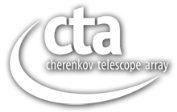 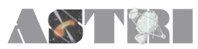 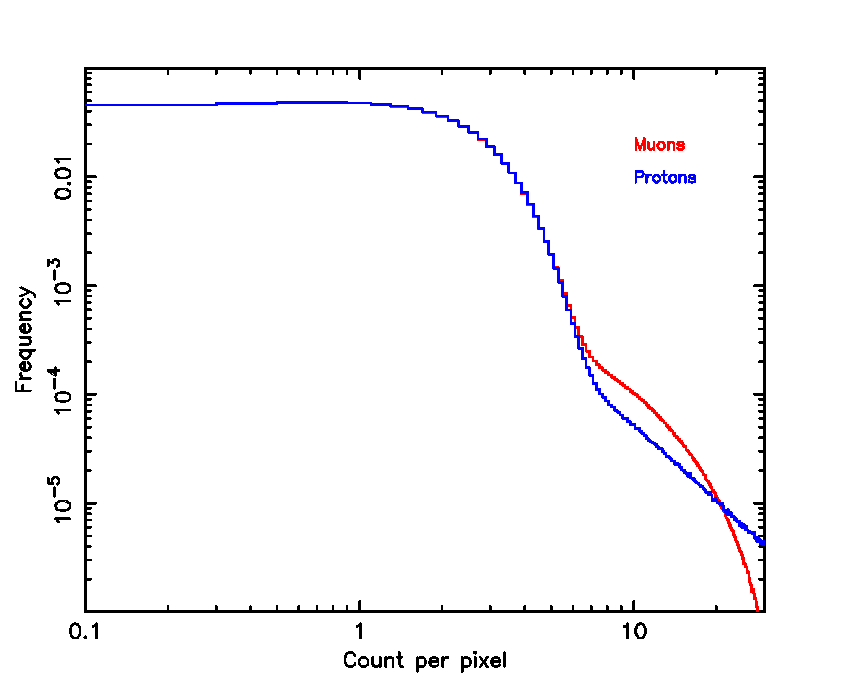 1)Cut with fixed number of count: 
    5,  7  and 10 counts
Proton
Muon
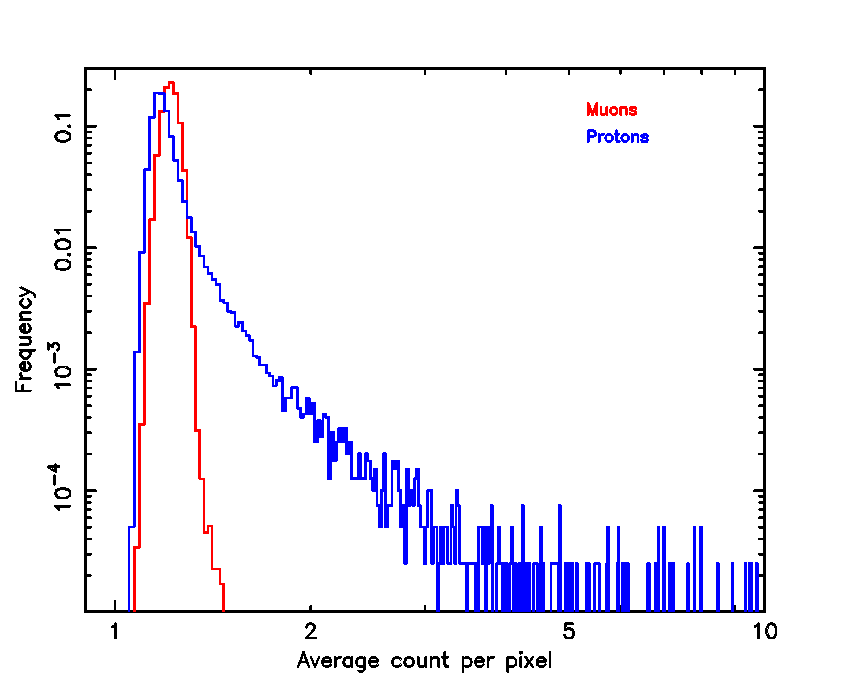 2)Cut with a number of count equal to 5xAverage,  7xAverage and  10xAverage.
 
This cut depends on the image statistics
T. Mineo –  CCF/CTA Meeting, Barcelona, 26-28 October 2015
4
Results and Conclusion
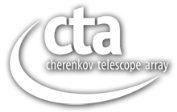 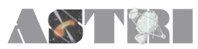 Selection on the maximum count
Selection on the average count after cut
Selection on the number of pixel after cut
The investigated statistical parameters are not good for the pre-selection
T. Mineo –  CCF/CTA Meeting, Barcelona, 26-28 October 2015
5